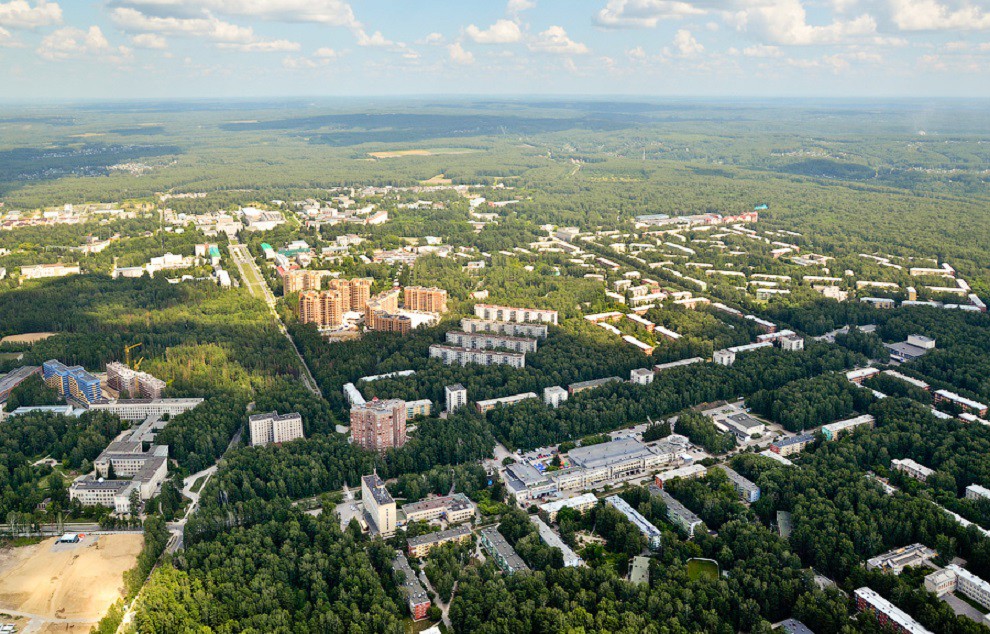 «Я живу в Советском районе»

Я живу в Советском районе, и о тебе сегодня мой рассказПрирода здесь такая: по всей Сибири лучше не найдёшь!
И ты один такой для нас на свете,  тебя своею Родиной зовуВедь здесь мой дом, мои друзья
 Я горд, что на земле твоей живу!
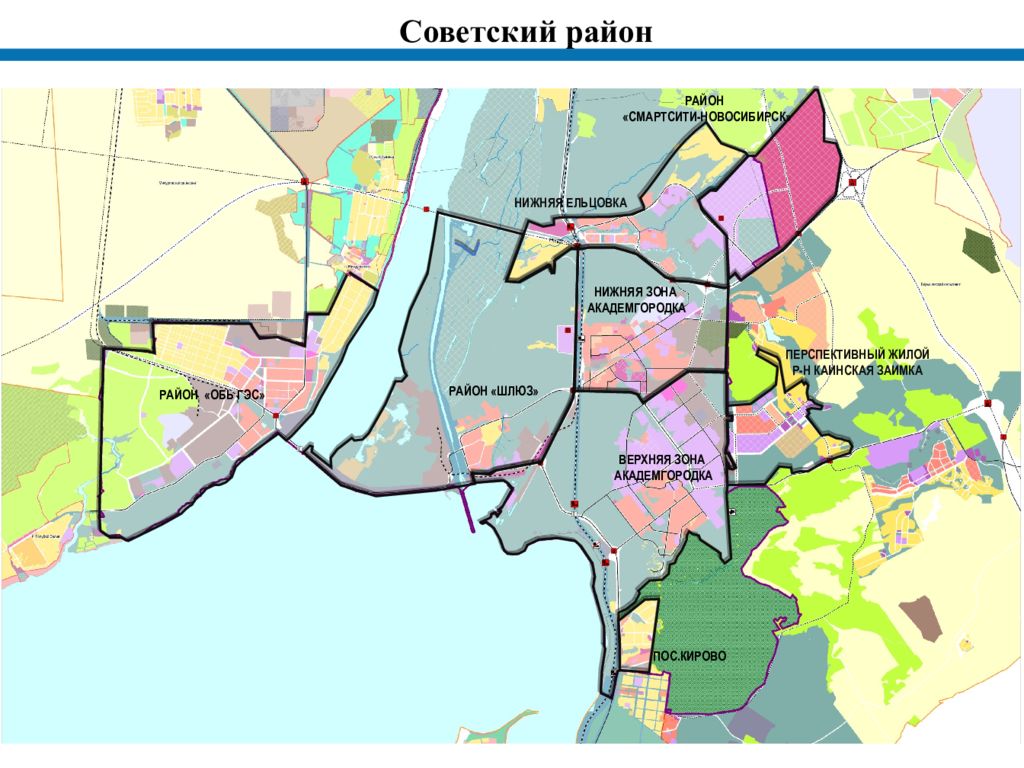 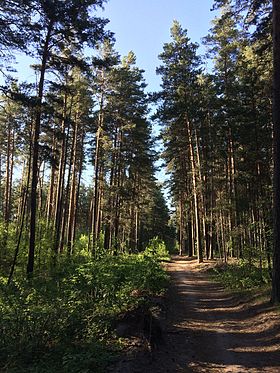 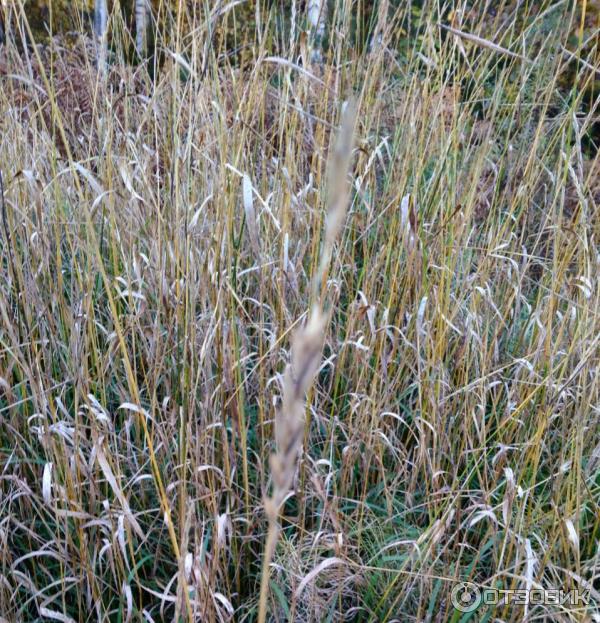 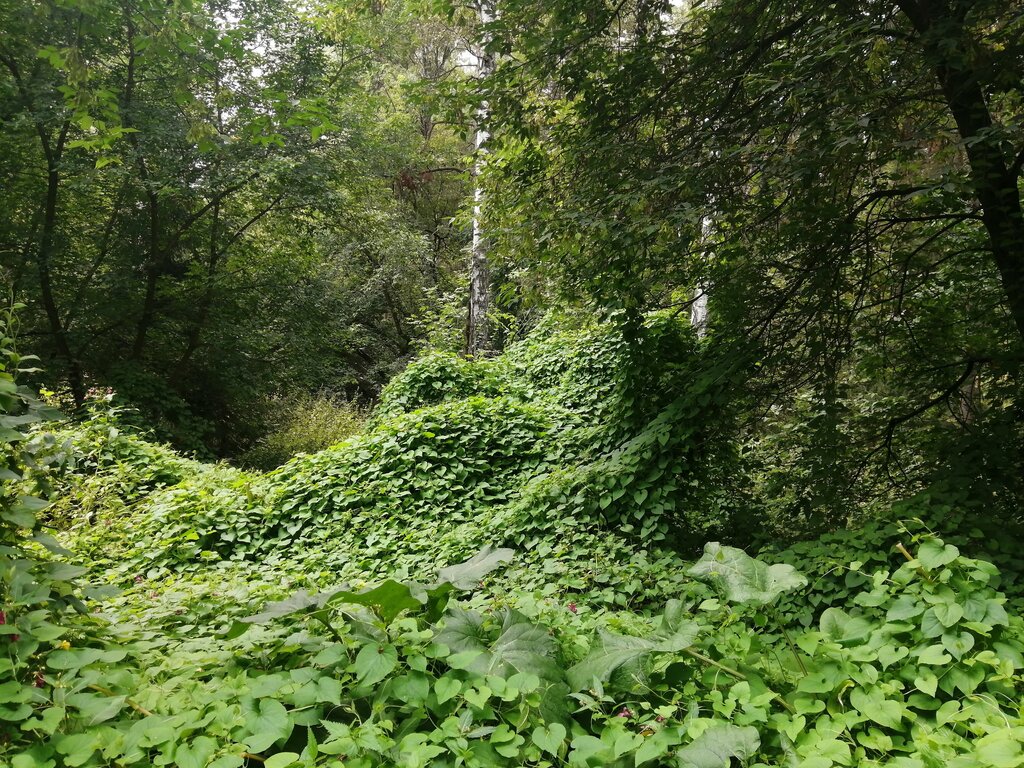 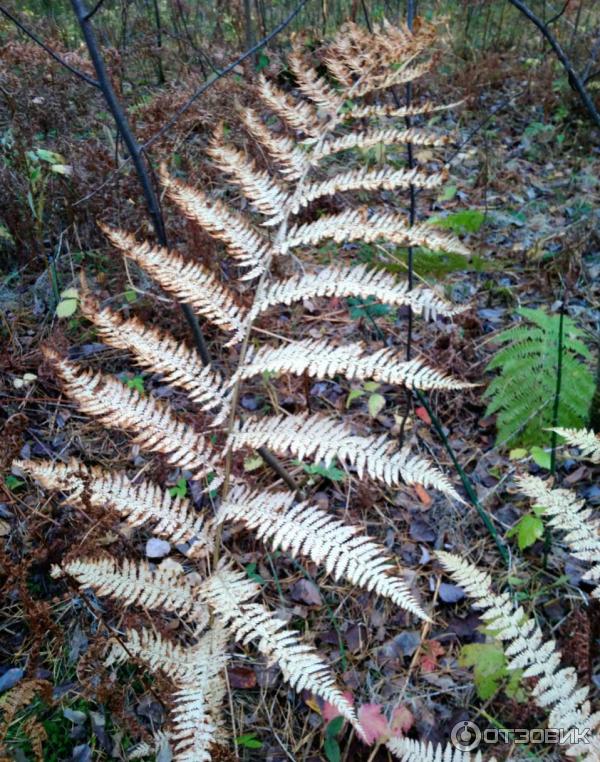 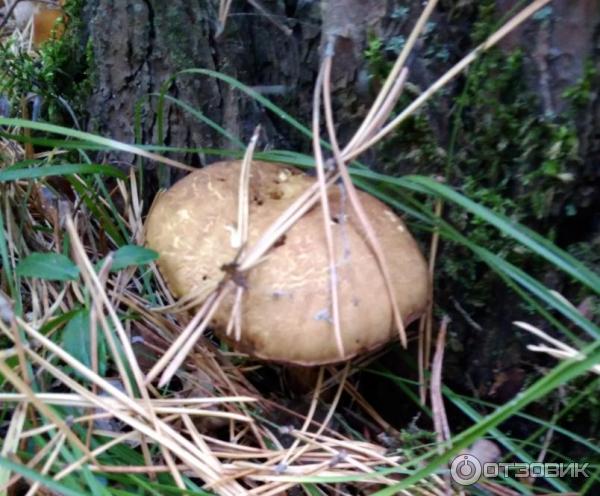 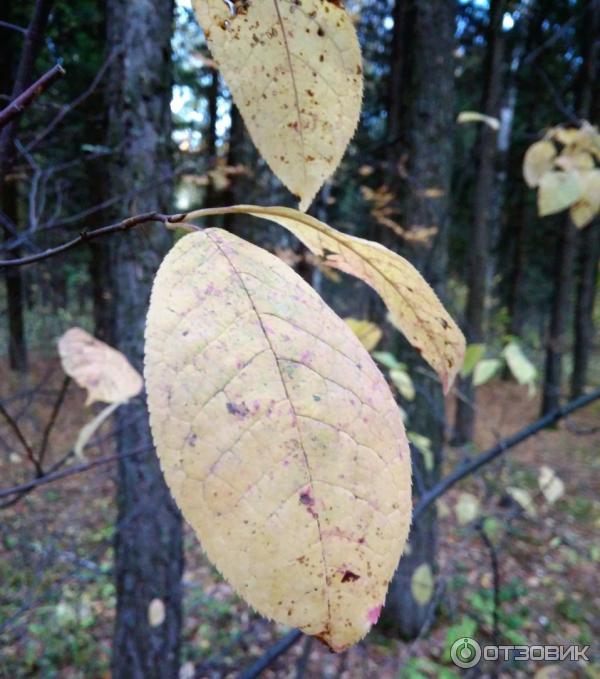 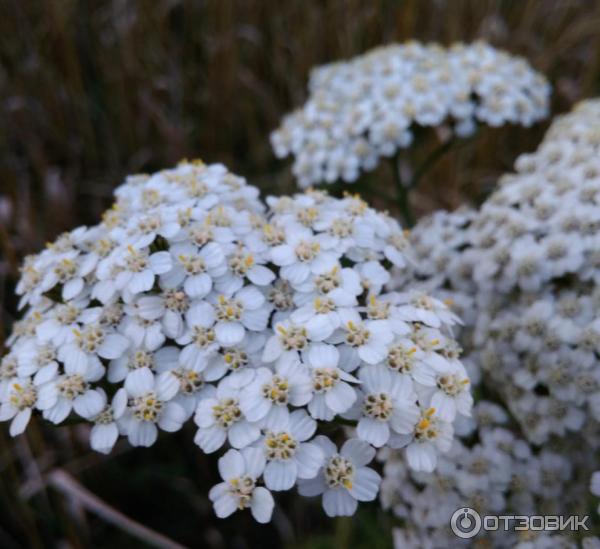 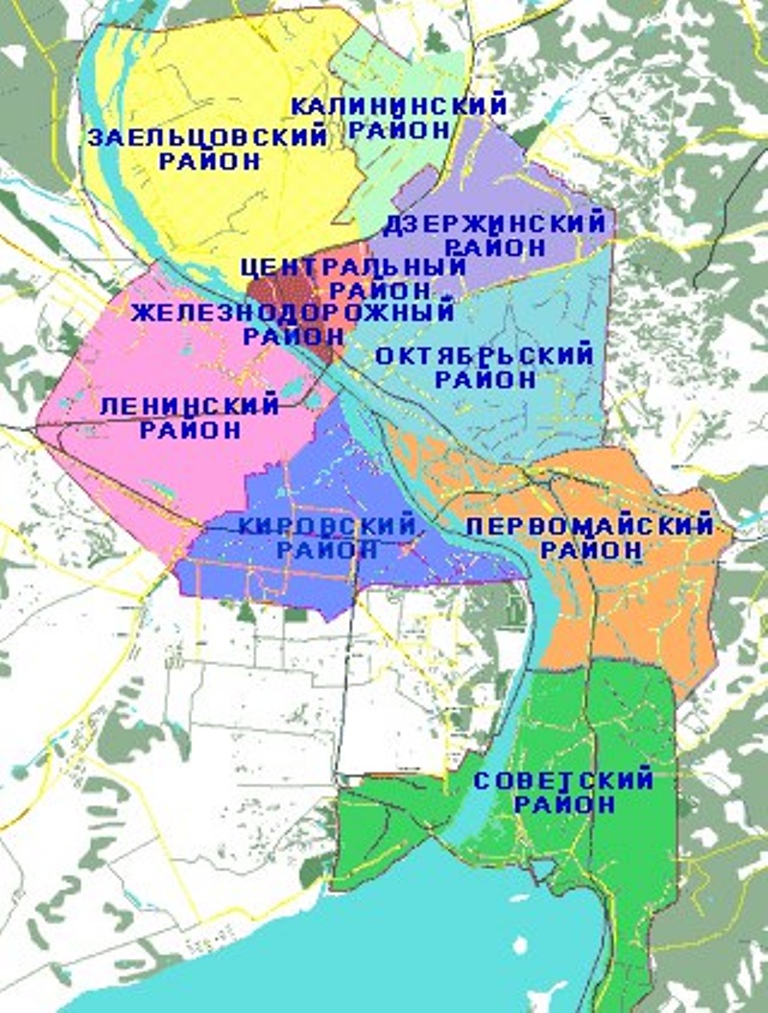 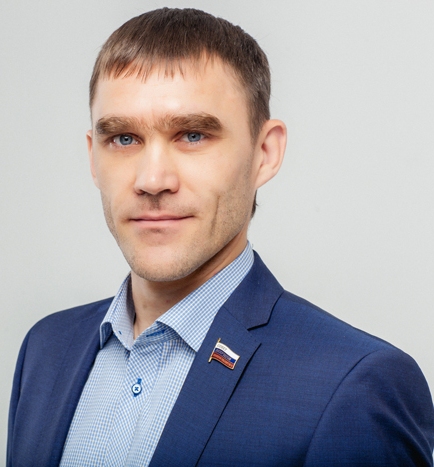 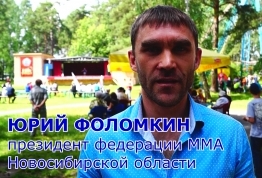 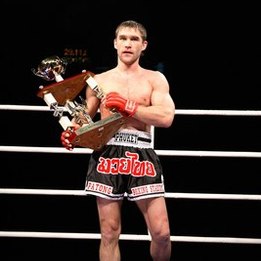 Физминутка
По дорожке, по дорожке
Скачем мы на правой ножке.
И по этой же дорожке
Скачем мы на левой ножке.
По тропинке пробежим,
До лужайки добежим.
На лужайке, на лужайке,
Мы попрыгаем, как зайки.
На пенёчке отдохнём, 
Встанем и домой пойдём.
Михаил Алексеевич Лаврентьев
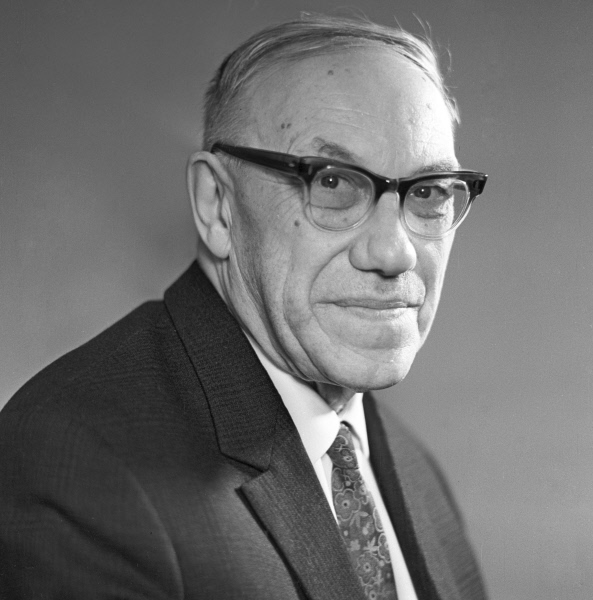 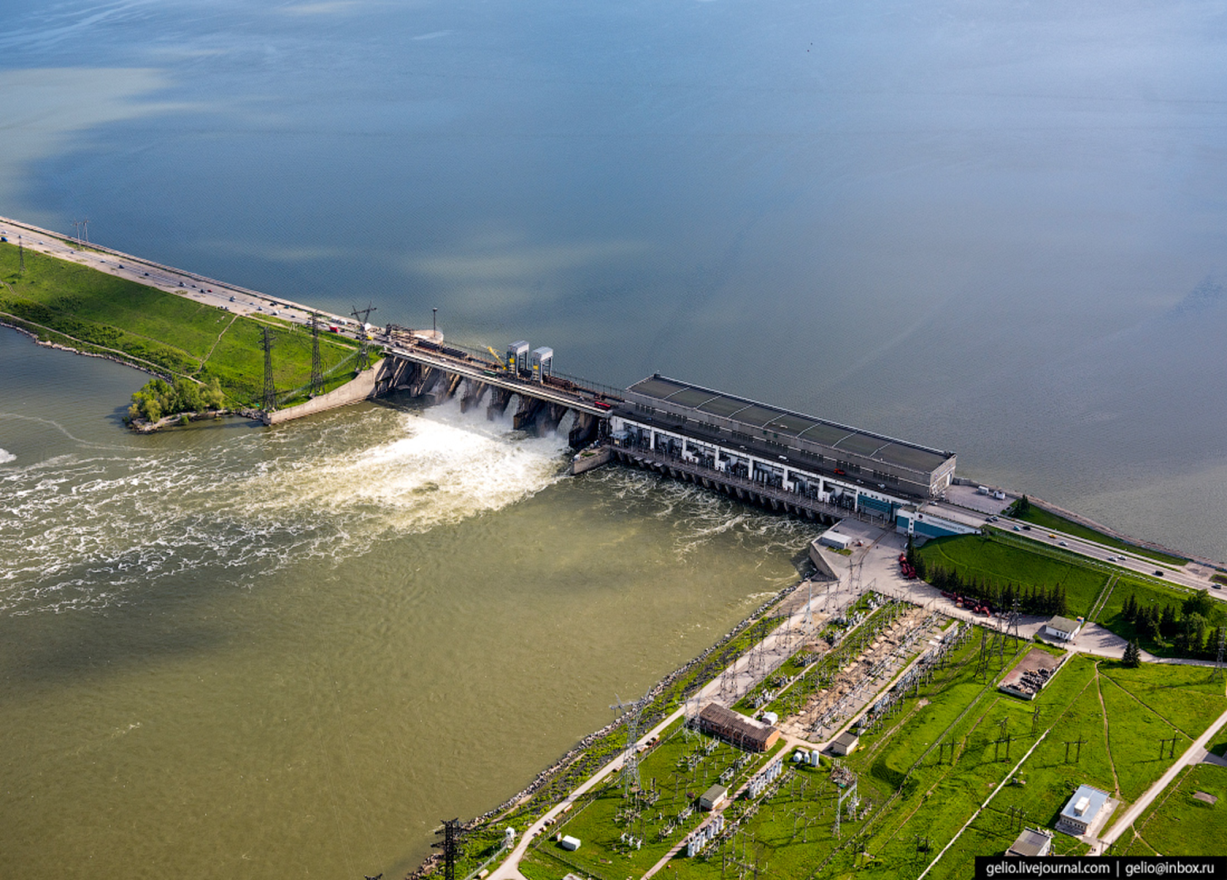 «ГЭС»
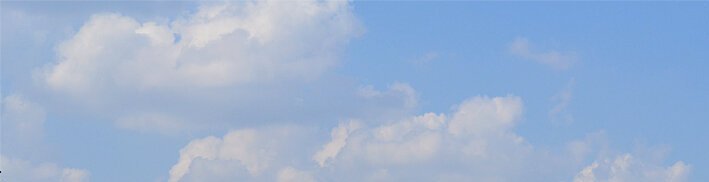 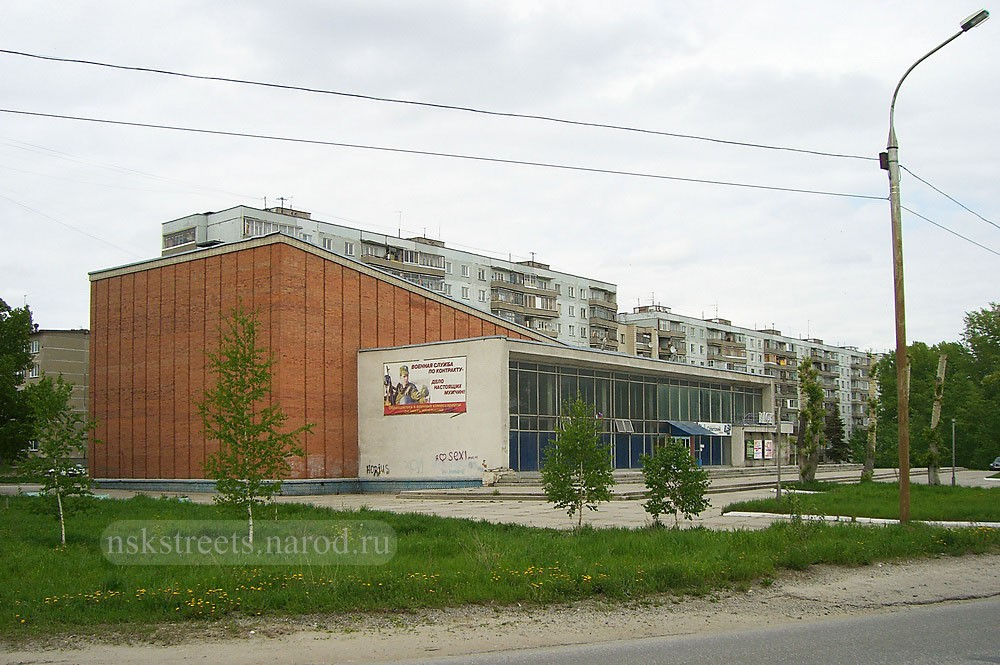 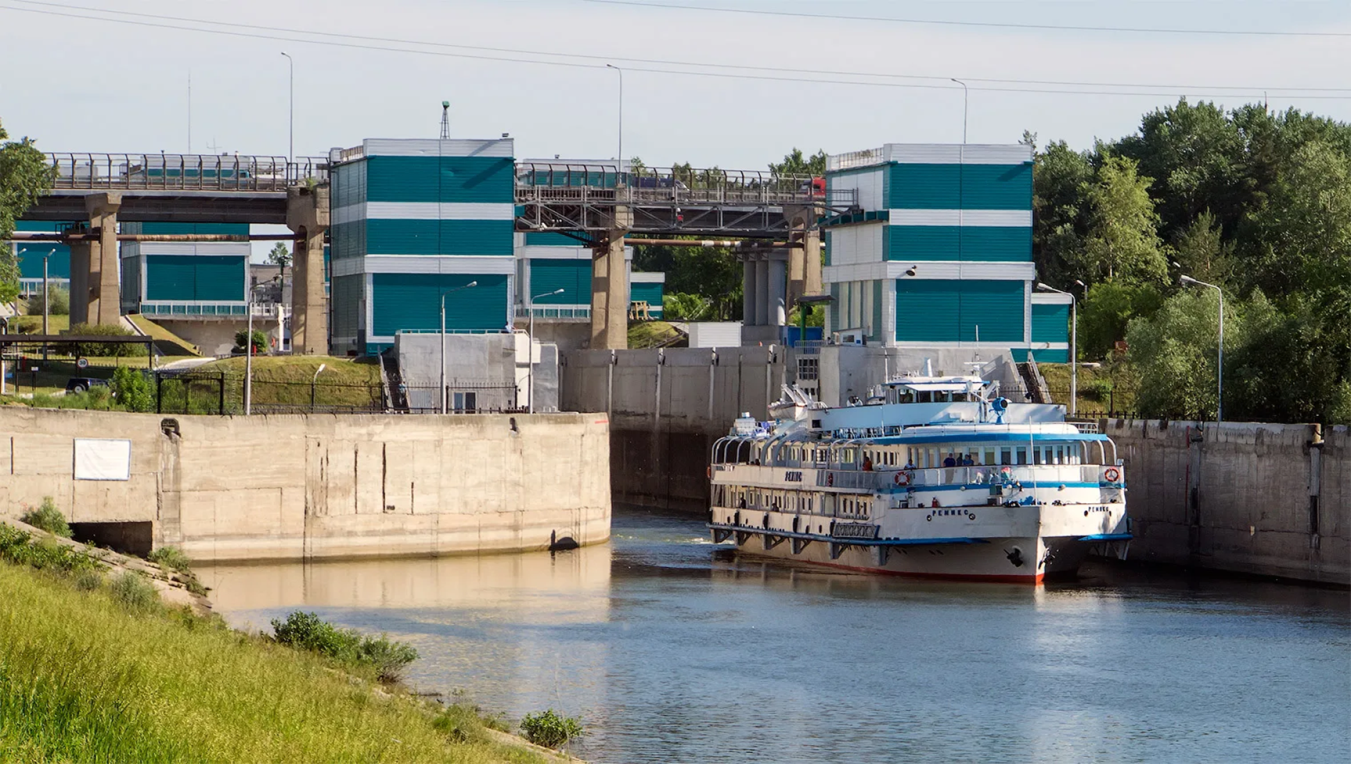 ДК «Маяк»
«Узнай
       по
фрагменту»
«Шлюзы»
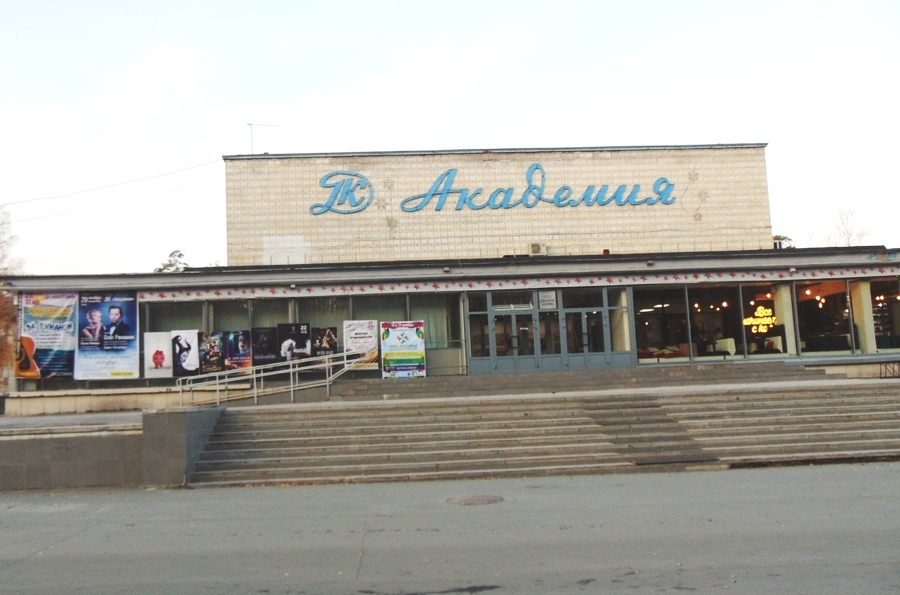 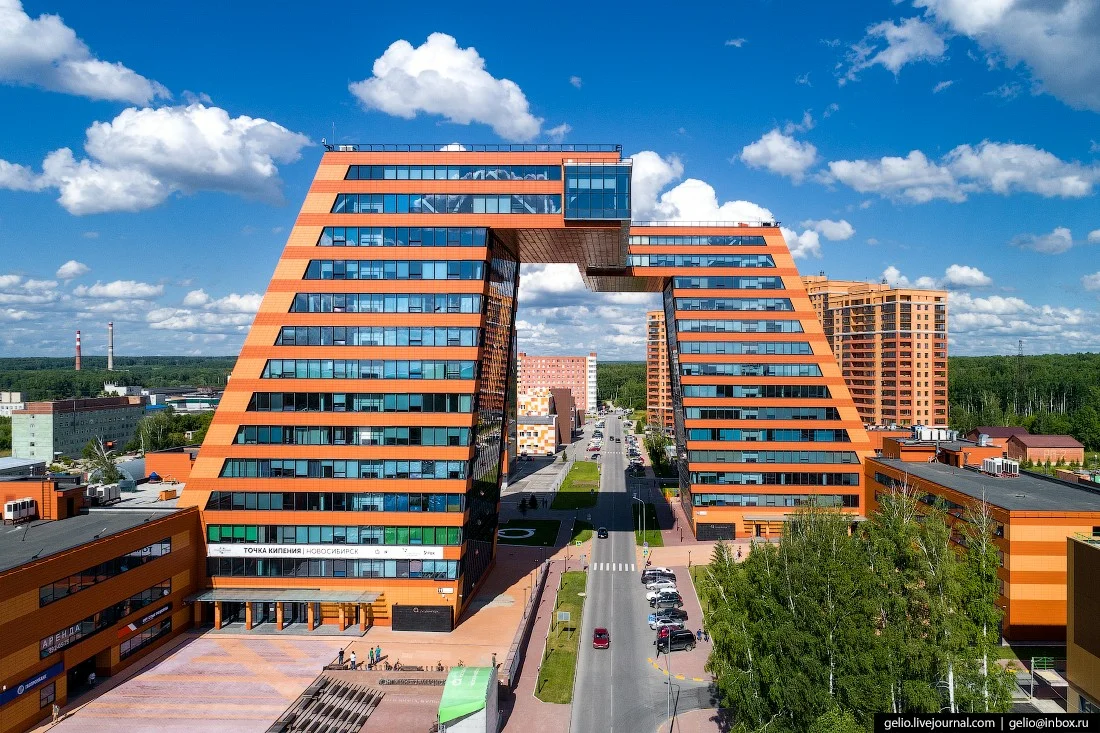 «Технопарк»
ДК «Академия»
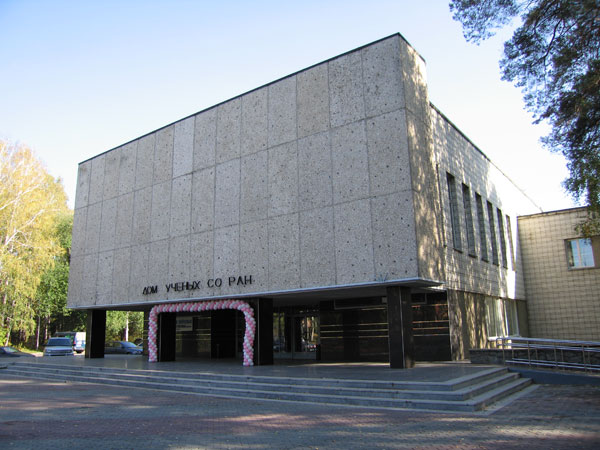 Рефлексия
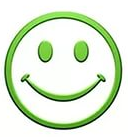 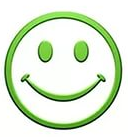 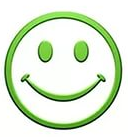 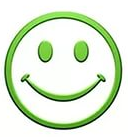 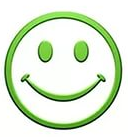